5
2
To be able to segment words into the correct syllables and phonemes
To spell words ending in ‘-cious’
This week’s words: atrocious, conscious, delicious, ferocious, gracious, luscious, malicious, precious, spacious, suspicious
Starter
Which of last week’s words is being described?
2.1
Behaving in a dishonest or indirect way, or tricking people, in order to get something.
devious
​Having a strong desire to know about something.
curious
Invented by somebody rather than true.
fictitious
Starter
Which of last week’s words is being described?
2.2
Can be caught by being near a person who has it.
infectious
Involving something that is often repeated, in a way that becomes boring.
repetitious
Very good for you; containing many of the nutrients which help the body to grow.
nutritious
Starter
Which of last week’s words is being described?
2.3
Able to live both on land and in water.
amphibious
Determined to be successful, rich, powerful, etc.
ambitious
To be well-known for something bad.
notorious
Clear and easy to see or understand.
obvious
This Week’s Words
Do you know what they all mean?
What do the words have in common?
2.4
suspicious
delicious
atrocious
precious
malicious
luscious
spacious
conscious
ferocious
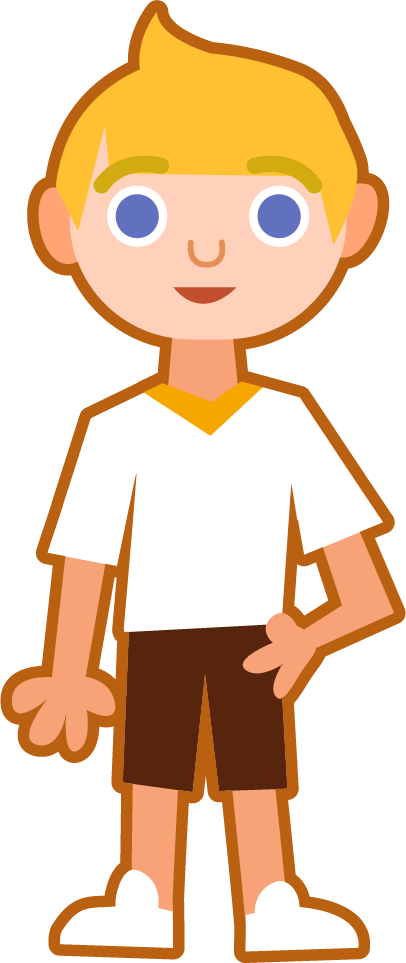 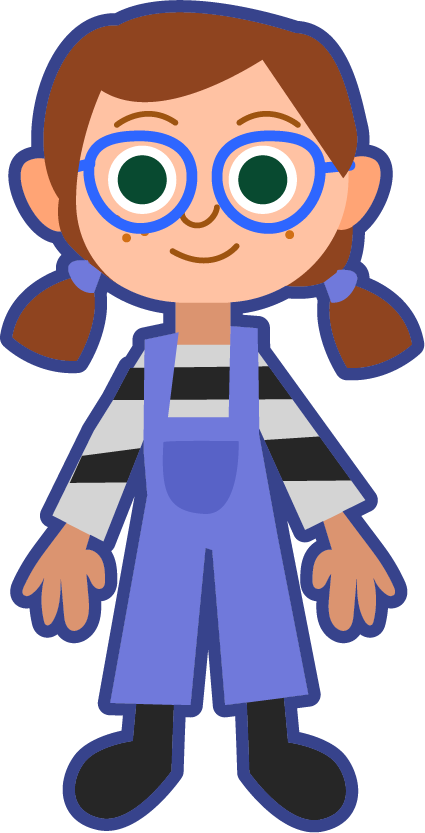 gracious
Do this week’s words all belong to the same word class?
This week’s words share the suffix 
‘-cious’. It is pronounced /shus/.
Etymology
precious
2.5
In 1706, the word meant ‘a beloved or dear person or object’.
It can also mean ‘valuable’, ‘of great worth or price’, and ‘costly’. It’s from the Old French word precios.
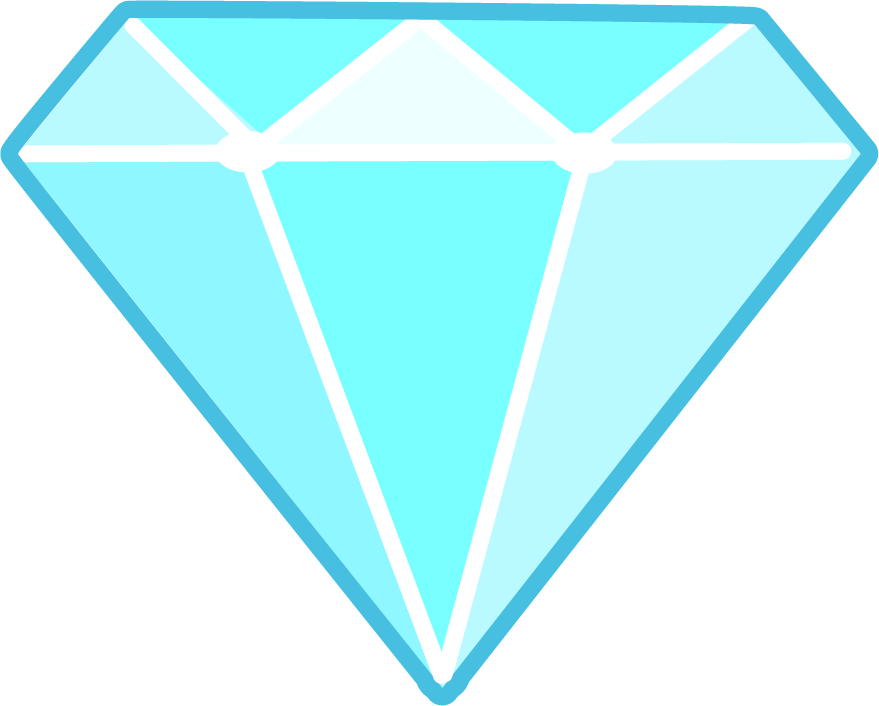 It’s linked to the Modern French word précieux, meaning ‘precious, costly, honourable, of great worth’.
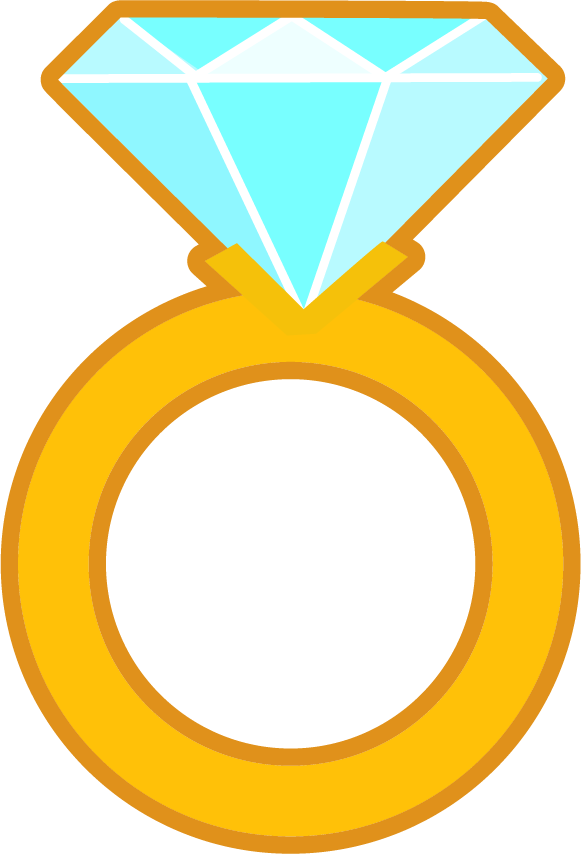 It’s derived from the Latin word pretiosus meaning ‘costly’, ‘valuable’, and ‘dear’.
‘Precious’ can mean two things.
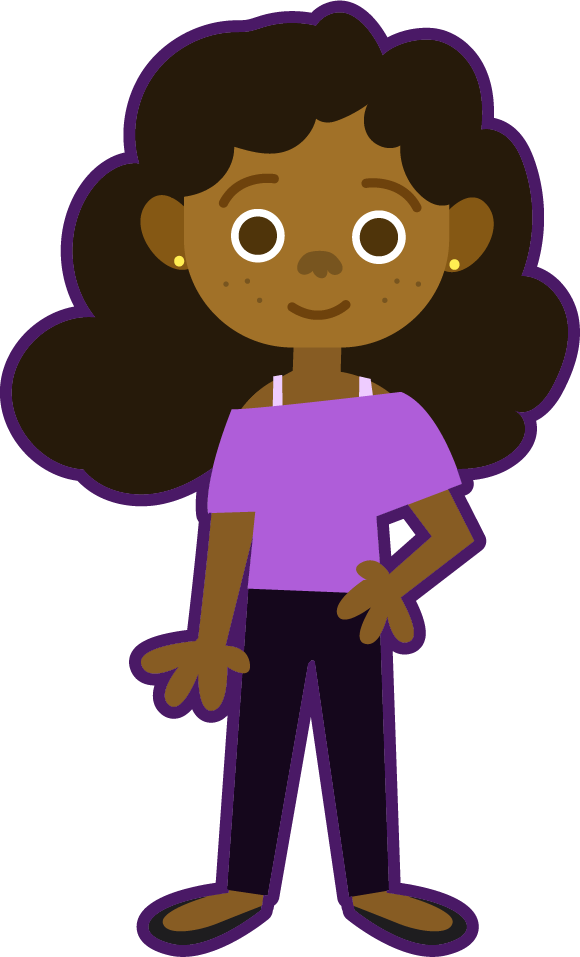 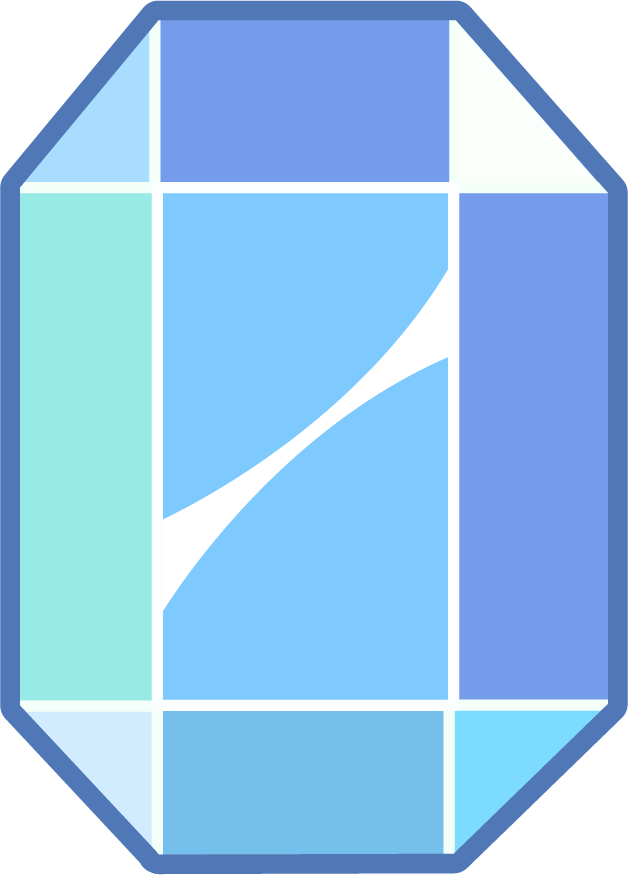 Also, it’s derived from the Latin word pretium, meaning ‘value’, ‘worth’ and ‘price’.
Etymology
Which word am I?
2.6
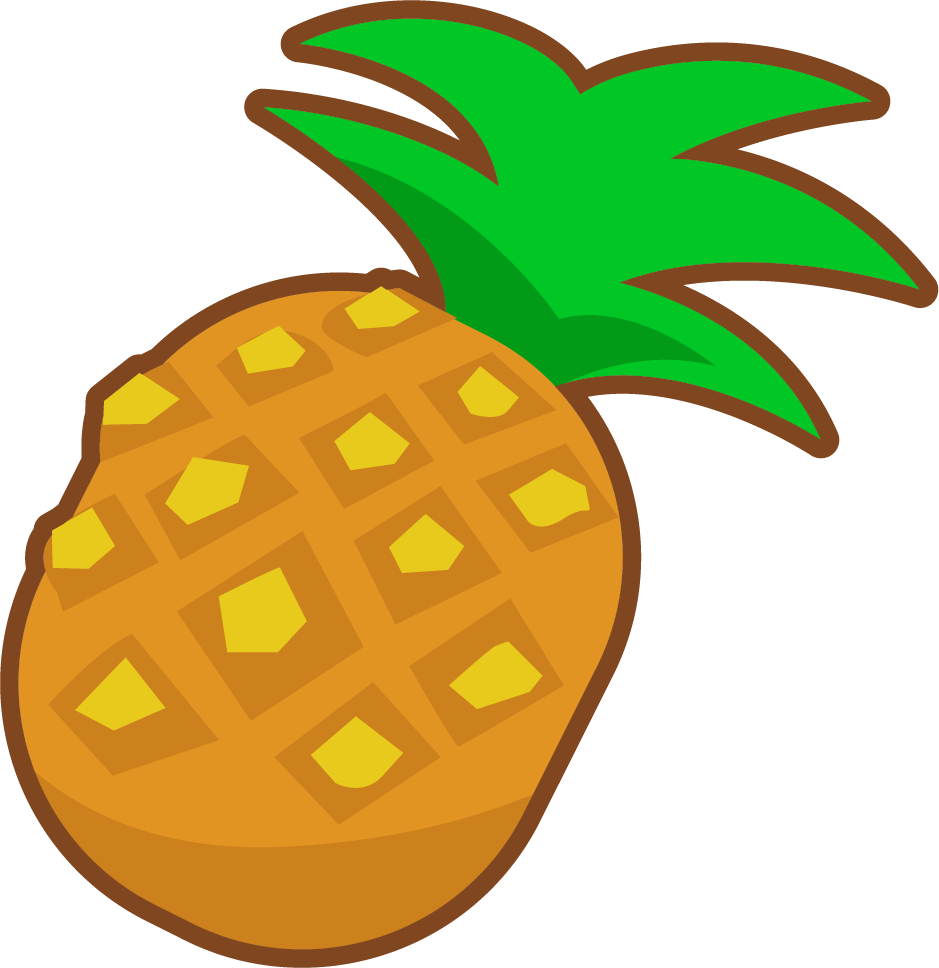 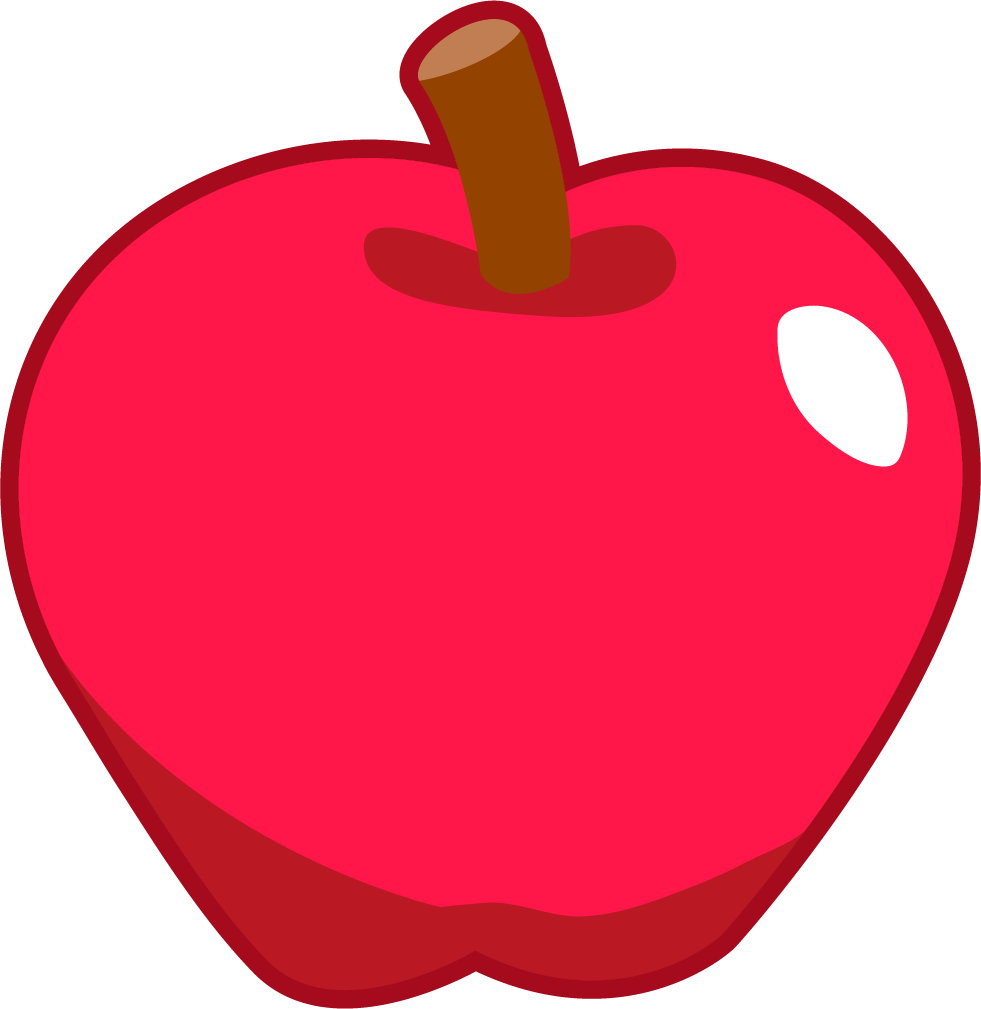 Since the 1300s it has meant ‘delightful to the senses, pleasing in the highest degree’.
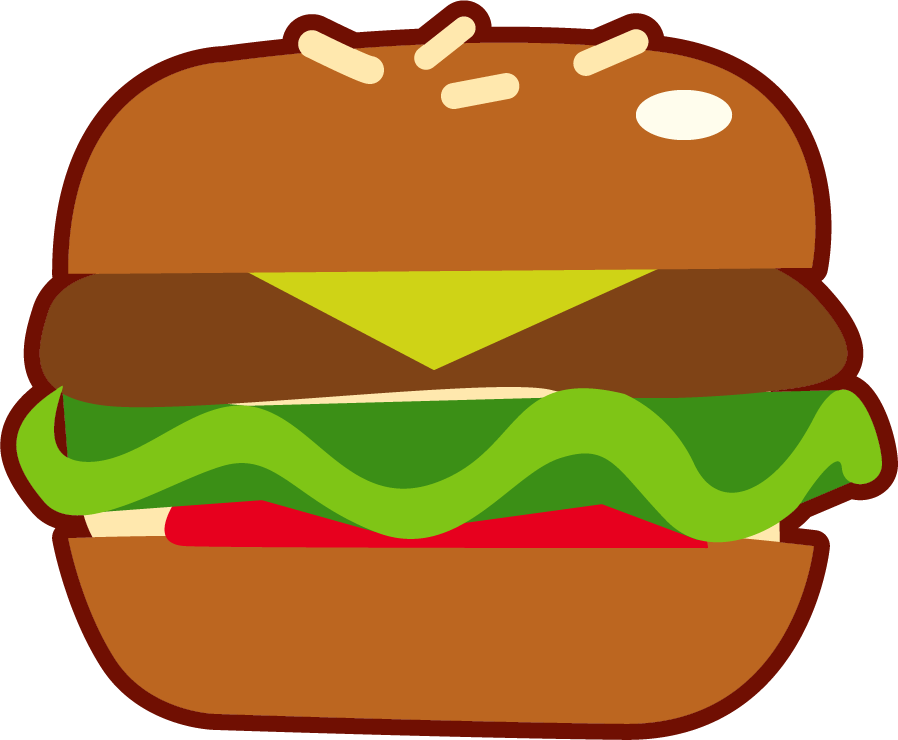 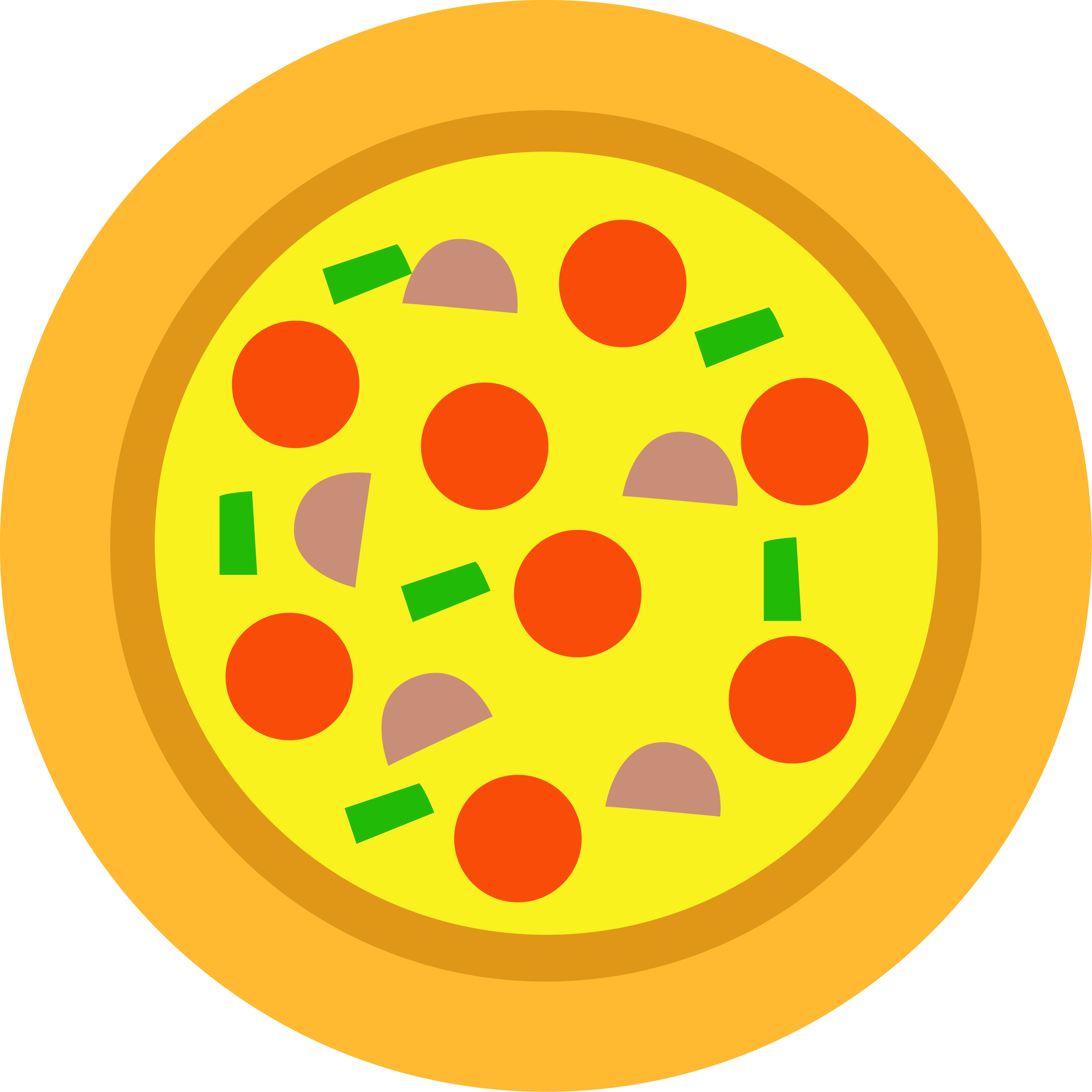 From the Latin word delicere meaning a ‘delight, charm or allurement’.
From the Old French word 
delicios.
delicious
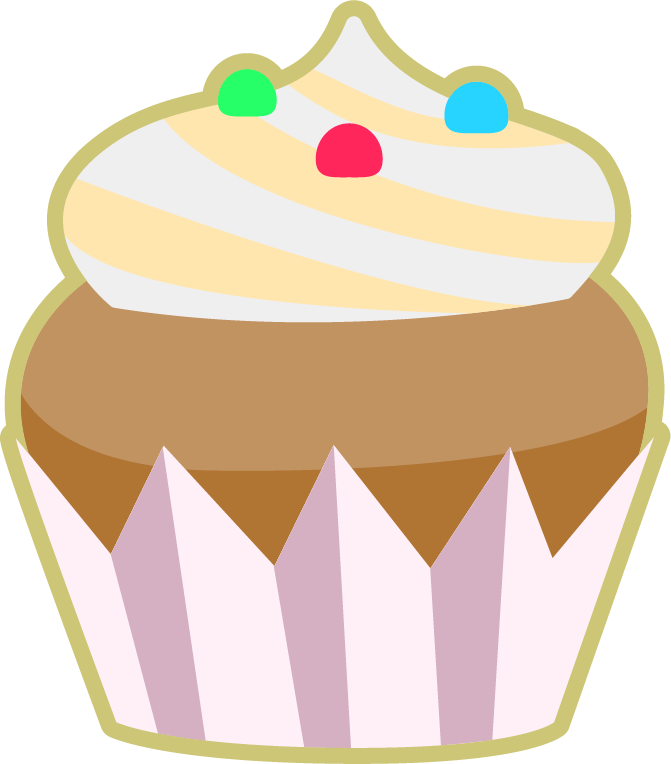 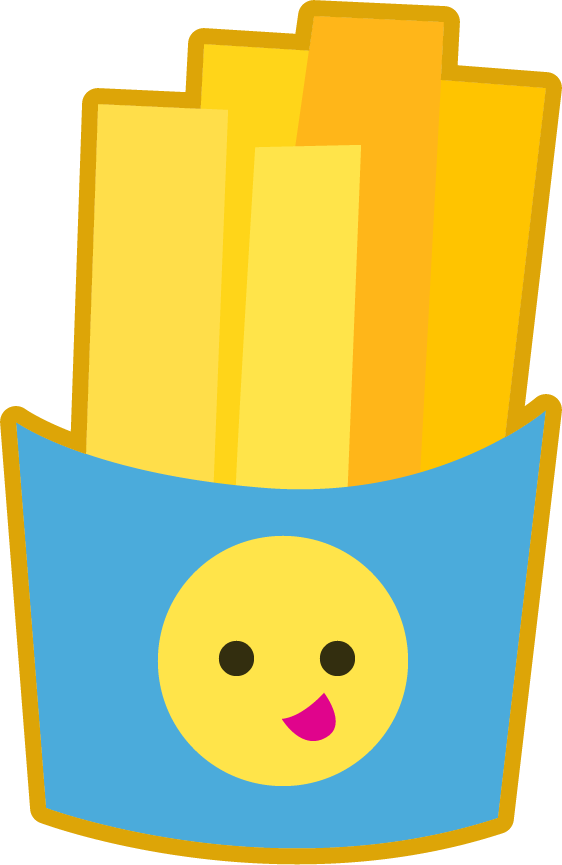 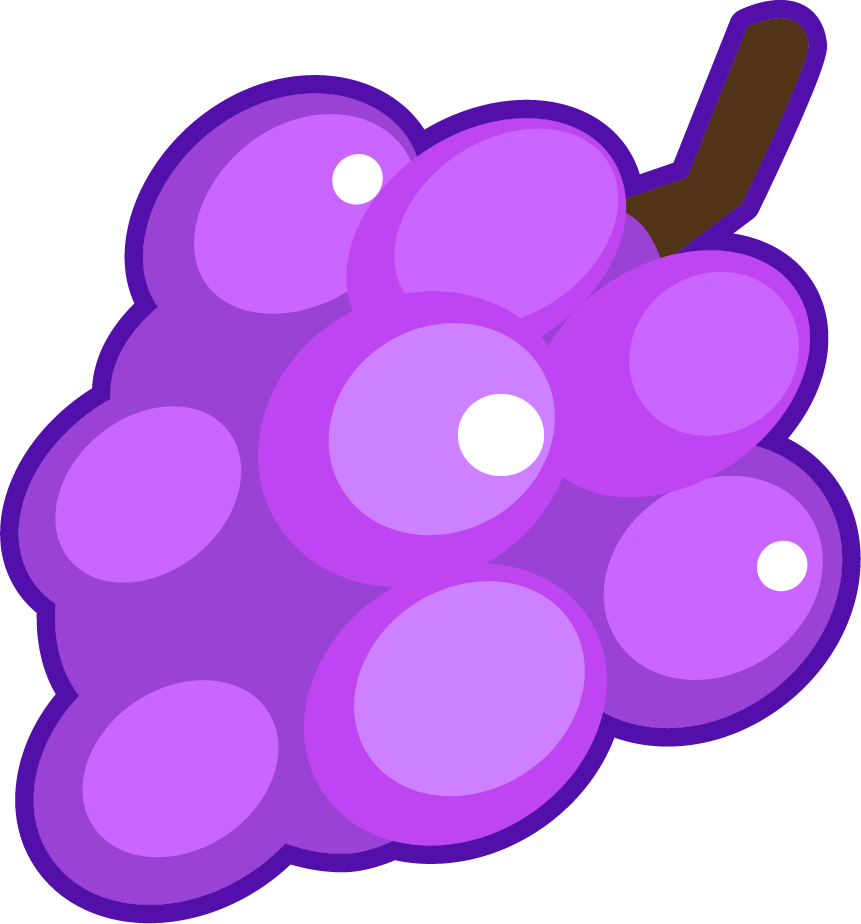 It means ‘To allure, entice’  from de meaning ‘away’ and lacere meaning to 
‘lure, entice’.
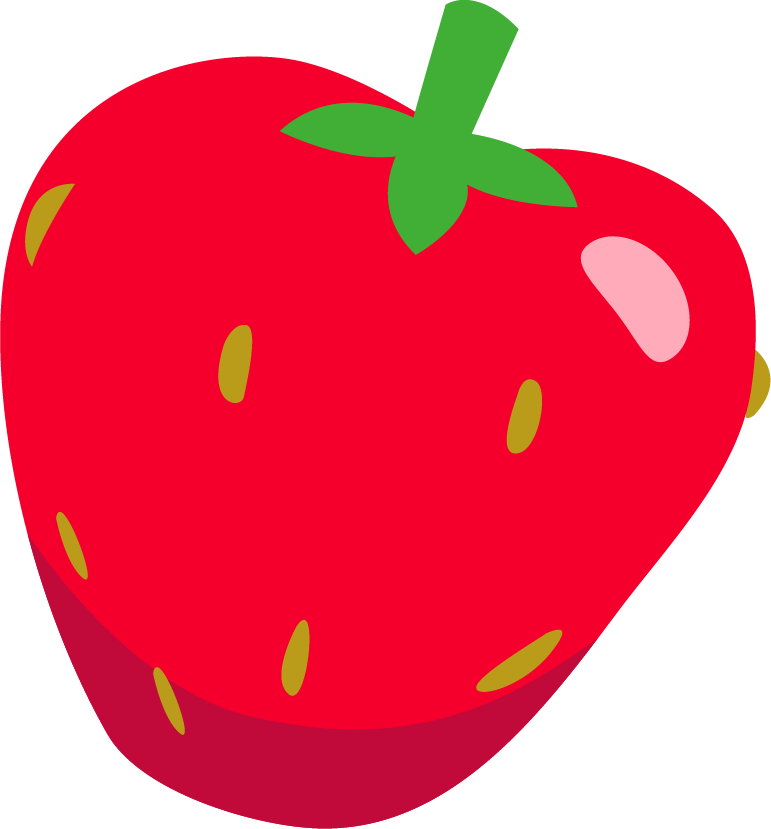 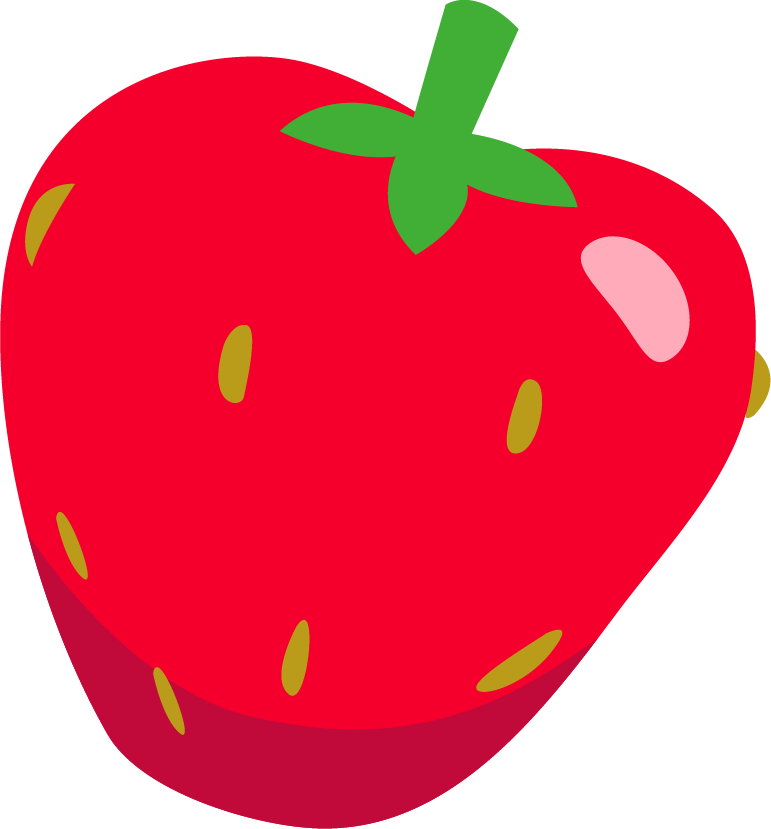 Syllable Count
How many syllables in each word?
2.7
atrocious
suspicious
delicious
3
3
3
precious
luscious
malicious
3
2
2
spacious
conscious
ferocious
2
3
2
gracious
2
[Speaker Notes: Click the slide for the number syllables to be revealed.]
Syllable Maps
2.8
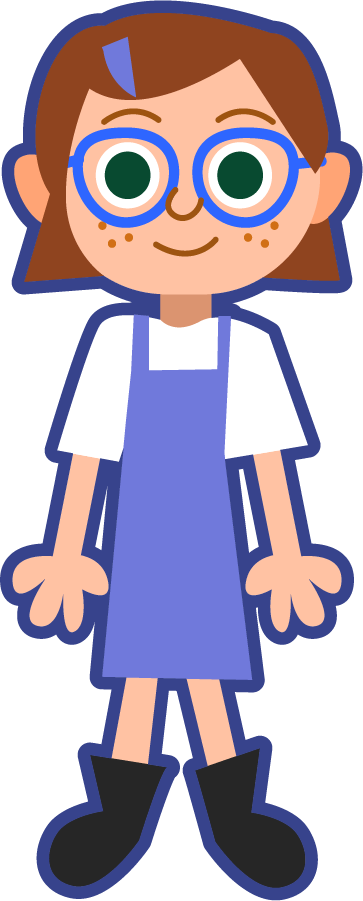 gracious
gra|cious
2
malicious
atrocious
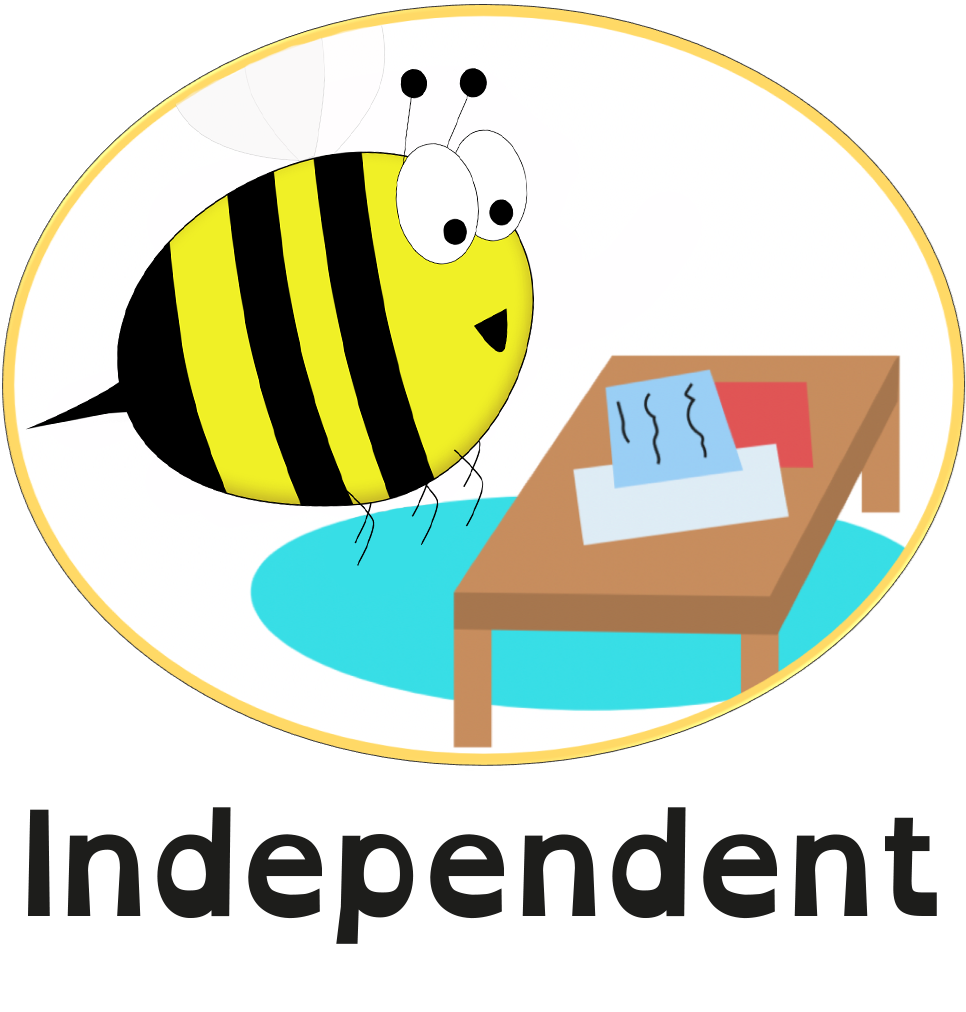 Separate each word into syllables using a long syllable break.
a|tro|cious
3
ma|li|cious
3
[Speaker Notes: Click on the slide to show the number of syllables and how it is written.]
Phoneme Maps
Where do the sound buttons go in these words?
2.9
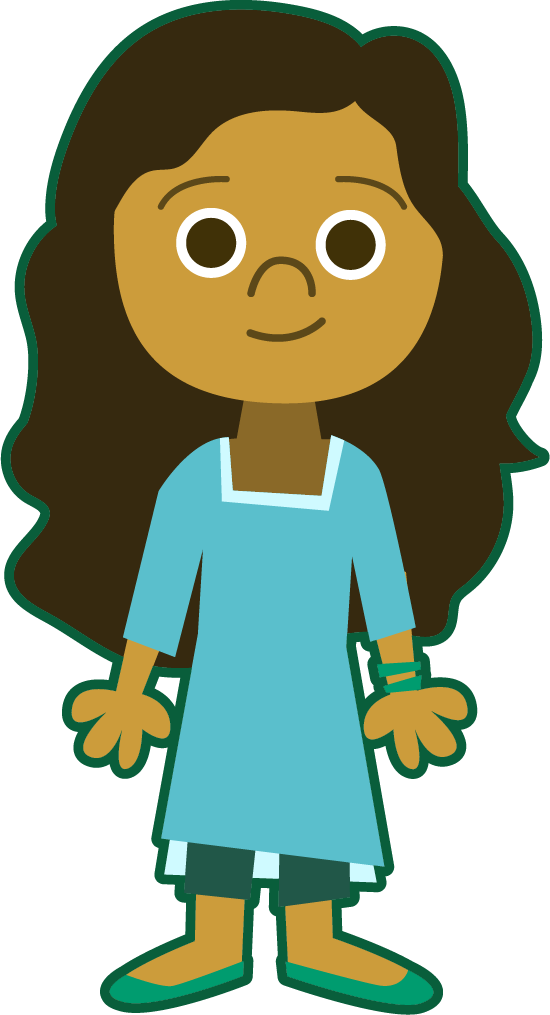 Use sound buttons for each phoneme. Draw a dot for each single letter sound and a line when two or more letters make one sound.
conscious
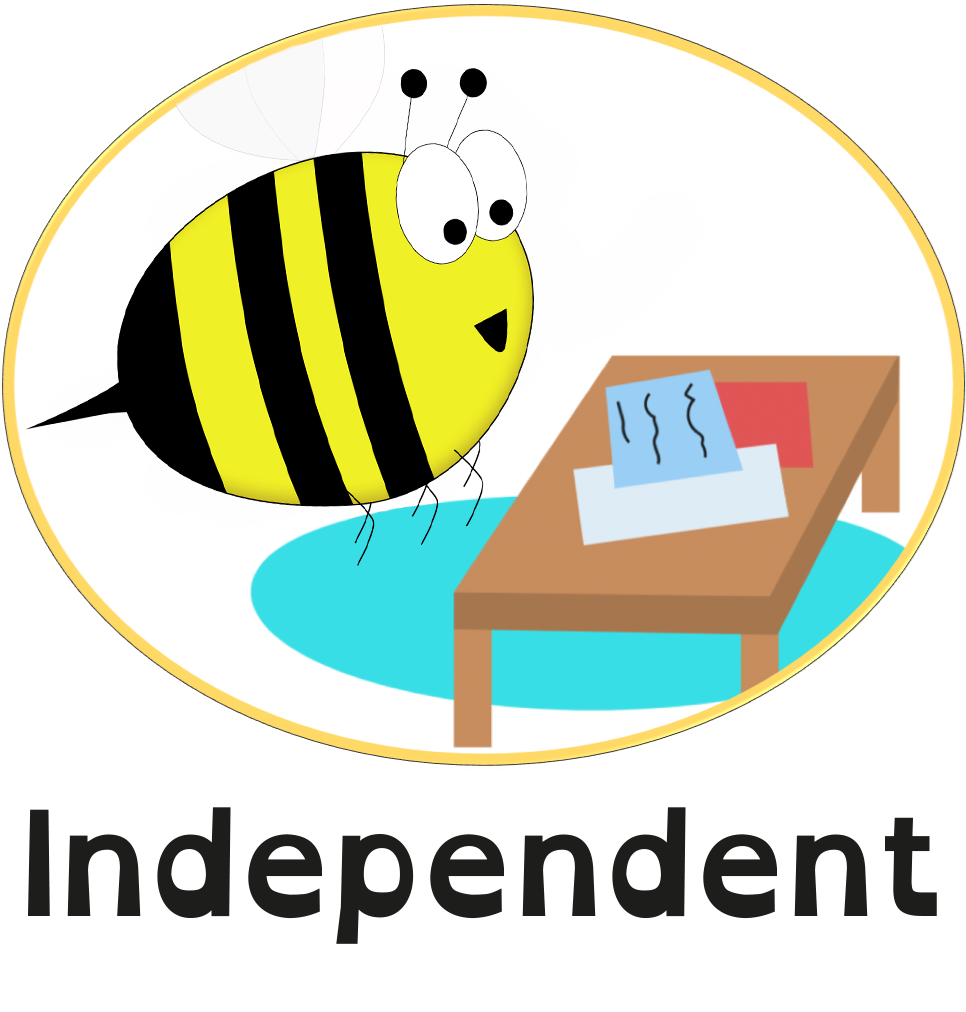 luscious
ferocious
Words ending in ‘-cious’
To be able to segment words into the correct syllables and phonemes
To spell words ending in ‘-cious’
2.10
Read the word. Write each word out, drawing long lines for the syllable breaks. Write each word out again, adding the sound buttons for each phoneme. Finally, rewrite the whole word.
Words ending in ‘-cious’
Answers
2.11
Cloze Sentences
Can you identify the missing words in 
these sentences?
2.12
Mother bears can become ____________ if their cubs are threatened.
This ring is very ____________ to me because it was a present from my grandmother.
The _____________, sweet smell soon filled the air as the cakes began to bake. They were going to taste _____________.
Peter couldn’t believe how _____________ the new car was. It was so much bigger than their previous one.
[Speaker Notes: Complete one sentence at a time. This slide provides the children with their words so that they are able to choose the appropriate missing word for each sentence.]
Cloze Sentences
Can you identify the missing words in 
these sentences?
2.13
“Isn’t the weather _____________ today?” asked Meena, who was drenched from head to toe.
He had a very ____________ and pleasant smile.
The rumours being spread were nasty and ______________.
Harry was ____________ that someone was watching him.
The _____________ looking vehicle was reported to police.
[Speaker Notes: This slide removes the words so that the children are able to practise spelling them.
They could use whiteboards and 1-2-3-Show Me for instant assessment and the ability to address incorrect spelling of words.]
Cloze Sentences
Answers
2.14
Mother bears can become ____________ if their cubs are threatened.
ferocious
precious
This ring is very ____________ to me because it was a present from my grandmother.
luscious
The _____________, sweet smell soon filled the air as the cakes began to bake. They were going to taste _____________.
delicious
Peter couldn’t believe how _____________ the new car was. It was so much bigger than their previous one.
spacious
Cloze Sentences
Answers
2.15
“Isn’t the weather _____________ today?” asked Meena, who was drenched from head to toe.
atrocious
He had a very ____________ and pleasant smile.
gracious
The rumours being spread were nasty and ______________.
malicious
Harry was ____________ that someone was watching him.
conscious
The _____________ looking vehicle was reported to police.
suspicious
Words ending in ‘-cious’
Find the dictionary definition for the words below.
Then write your own sentence for each.
2.16
Words ending in ‘-cious’
Possible Answers
2.17
2.18
Definition
In a Sentence
ferocious
Antonyms
Synonyms
2.19
Definition
In a Sentence
The misty jungle was full of ferocious animals just waiting to eat the lost explorers.
Very aggressive or violent; very strong.
ferocious
Antonyms
Synonyms
brutal, brutish, cruel, fierce, frightful, merciless, murderous, ravenous, savage, vehement, vicious
calm, compassionate, considerate, gentle, giving, kind, merciful, nice, pleasant, satisfied, sympathetic, tame
Syllable Match
Which of this week’s words match each syllable map?
2.20
c o n s c i o u s
s c i o n c o u s
u o u s l s c i
l u s c i o u s
_ | _ _ _ | _ _ _ _ _
a|tro|cious
_ _ _ | _ _ | _ _ _ _ _
sus|pi|cious
_ _ | _ _ | _ _ _ _ _
fe|ro|cious
de|li|cious
ma|li|cious
[Speaker Notes: Each dash represents a missing letter for the syllable maps.]